Благоустройство кладбища  городского поселения  Малиновский
Инициативное бюджетирование
2021 год
Наименование проектаОбустройство кладбища городского поселения Малиновский
Местоположение объекта:
Кладбище  расположено в районе п. Юбилейный. Кадастровый номер: 86:09:0301013:804
Земельный участок по адресу: Ханты-Мансийский автономный округ - Югра, Советский район, пгт. Малиновский, расположенный в районе Таежного участкового лесничества, Северного урочища....
 Площадь земельного участка: 50 000 кв.м.
Численность населения по данным на 01.01.2021 года составила  3423 человека, в том числе: г.п. Малиновский 2612  человека, в состав городского поселения Малиновский  входит сельское поселение Юбилейный  – 811 человек. В связи с отсутствием мест для захоронения у соседнего поселения Таежный с численностью 1923 человек, захоронения граждан происходит на кладбище п. Юбилейный
Схема расположения объекта
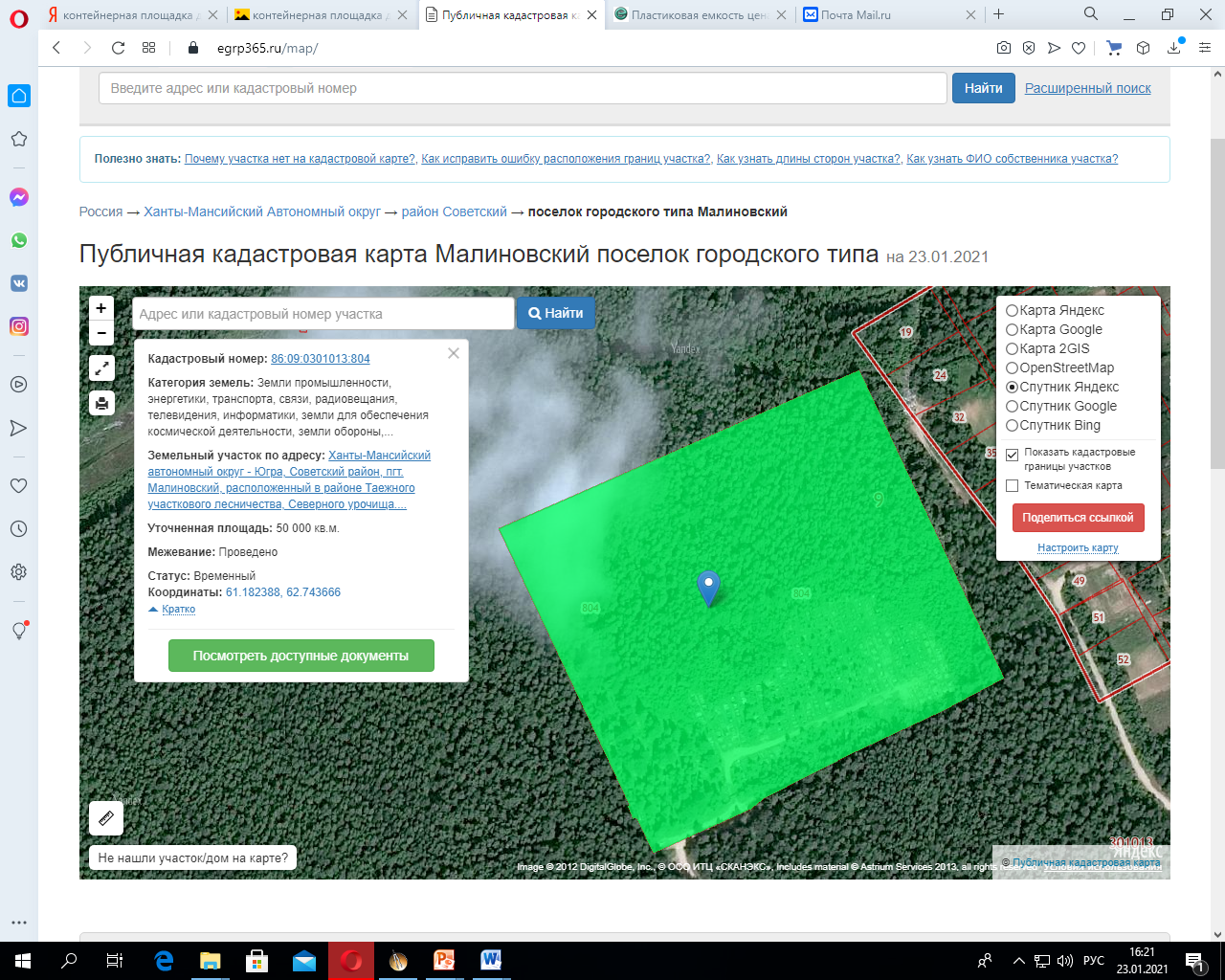 Описание инициативного проекта
На сегодняшний день территория кладбища не благоустроена. Отсутствует ограждение, туалетная кабина, емкости для воды и септик. Имеющаяся контейнерная площадка не соответствует требованиям СанПин. 

Проект включает в себя: установку туалетной кабины с емкостью для канализационных отходов; емкости для воды; ремонт контейнерной площадки с установкой дорожной плиты и бордюрного ограждения; замену ограждения территории и входной группы общей протяженностью 60 метров, покраску павильона для хозяйственных нужд; проведение субботника по очистке территории от мусора.
Описание инициативного проектаТерритория кладбища
Ожидаемые результаты от реализации инициативного проекта
1. Облагораживание внешнего вида кладбища;
2. Соблюдение требований СанПин 
3. Устранение предписаний контрольных и надзорных органов.
Выполнение включённых в Проект мероприятий   позволит соблюсти гигиенические требования при организации захоронений и правил эксплуатации кладбищ с целью реализацию гражданами права на благоприятную среду обитания, гарантированного Конституцией Российской Федерации
Описание дальнейшего развития инициативного проекта после завершения финансирования
Средства на содержания предусмотрены муниципальной программой г.п. Малиновский «Формирование комфортной среды в городском поселении Малиновский».
Количество благополучателей
Количество благополучателей  составляет 5192 человек, в том числе:
 г.п. Малиновский 2458 чел.;
 с.п. Юбилейный 811  чел.;
 г.п. Таежный 1923 чел.;
Визуализация проекта
Визуализация проекта
Емкость для воды
Канализационная емкость  Туалетная кабинка
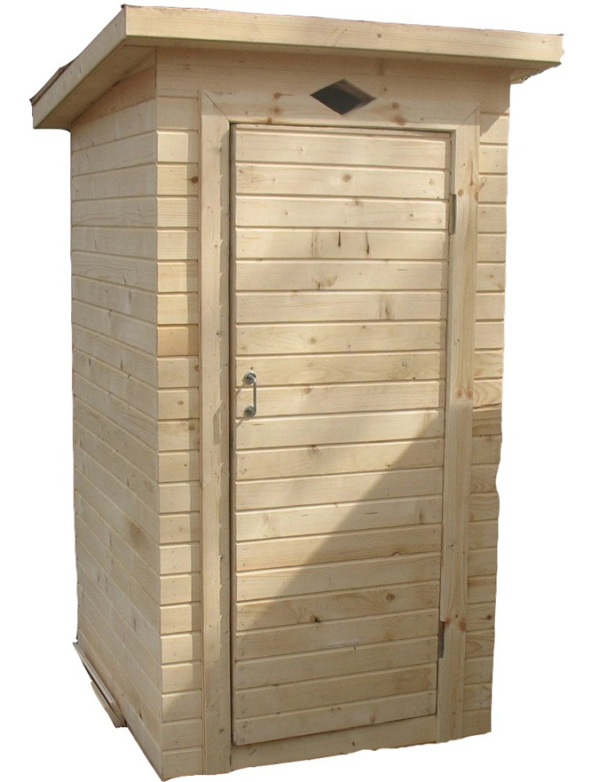 Стоимость проекта
Устройство площадки накопления ТКО – 60 440,00руб.
Ремонт ограждения – 425 106,46 рублей
Поставка и установка емкости для воды и канализационной емкости – 36950,00 рублей
Устройство туалетной кабины – 18500,00 рублей

Общая стоимость проекта – 540996,46рублей.
Средства бюджета городского поселения
Объём инициативных платежей обеспечиваемый инициатором проекта, в том числе
Средства граждан (трудовое участие) – 51600,00рублей

Объём неденежного вклада, обеспечиваемый инициатором проекта, в том числе:
  Неденежный вклад граждан (трудовое участие) - 62618,89 рублей;
 Неденежный вклад индивидуальных предпринимателей (трудовое участие) - 7387,71 рублей